Area of Solids
Comes in two forms:
Lateral Area – the “walls”
Surface Area – the “walls” AND the “base(s)”
It is VERY important to know which is(are) the bases of a figure.
Formulas
Formulas are based on shape of faces
See 5.01 Area of Plane Figures
Two shapes with special formulas
Cone
Sphere
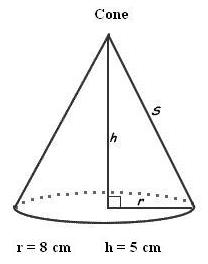 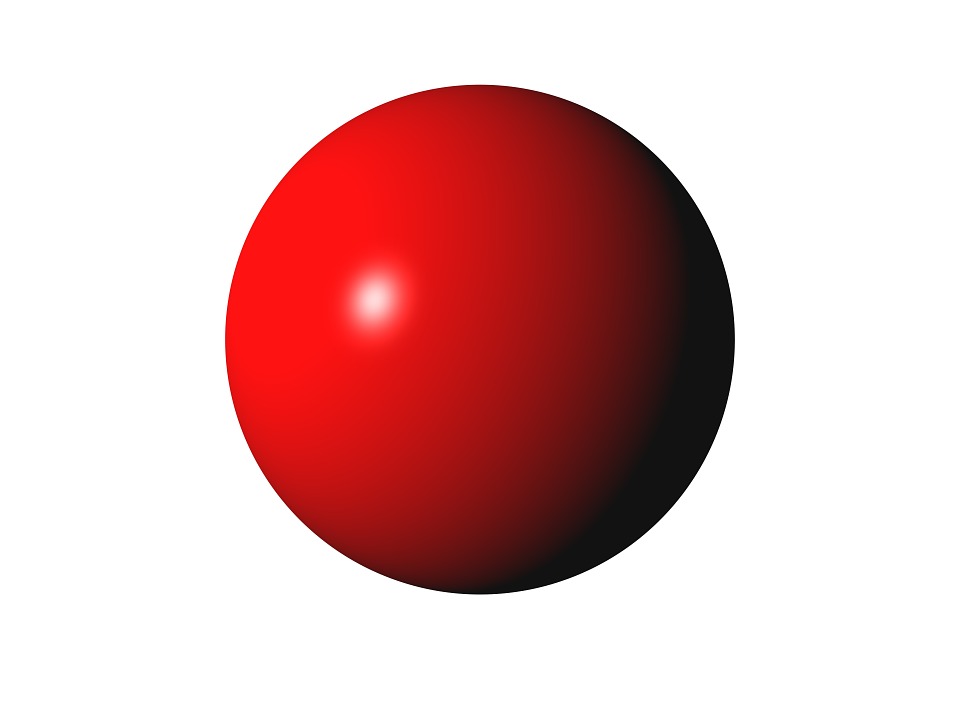 Find the Lateral Area and the Surface Area
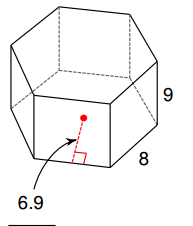 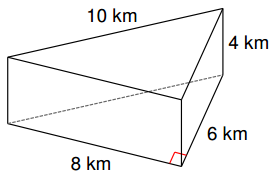 Find the Lateral Area and the Surface Area
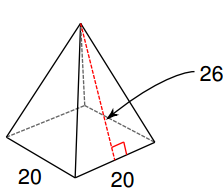 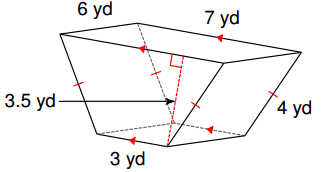 Find the Lateral Area and the Surface Area
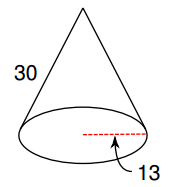 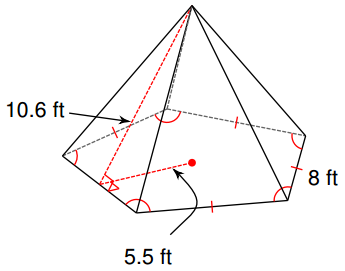 Find The Surface Area of the Given Figure
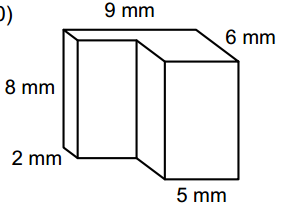 Complex Solids